DEŇ ZEME
DEŇ ZEME – vznik
22. Apríla 1970
Vznikol ako reakcia na poškodzovanie životného prostredia
Cieľ: upozorniť na to aká je zraniteľná, ochrániť pred úplným zničením
Fakty o Zemi
Rozdiel medzi najnižším a najvyšším bodom na Zemi je 19882 m
Lyžička pôdy obsahuje viac živých organizmov ako žije ľudí na Zemi
Oceán tvorí 71% zemského povrchu ale doteraz sme preskúmali len 5%
Najväčší problem -Plasty:
Vyhadzovanie mimo určených kontajnerov
Znečistenie morí a oceánov
ohrozovanie živočíchov
No plastic bag
Ako môžeme Zem zachrániť?
Šetriť elektrinou 
Šetriť vodou 
Triediť odpad
Obmedziť jednorazových plastov
Neplytvať jedlom
Rešpektovať prírodu
Think     Green
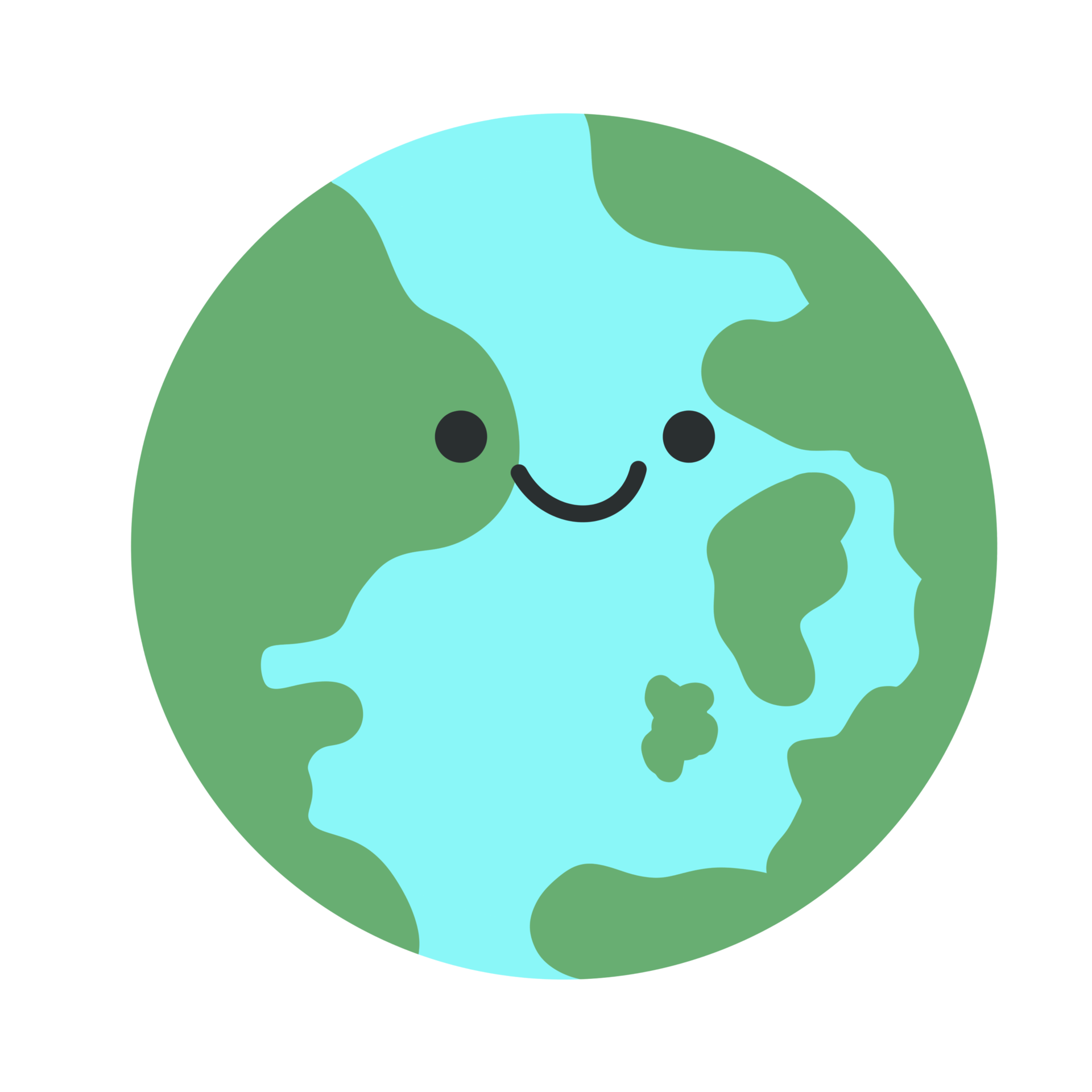 Prečo chrániť zem?
Bez Zeme by nebol život
Kvôli znečisteniu vzduchu a vody, globálnemu otepľovaniu, smogu... Budúce generácie nebudú mať planétu v takom istom stave ako my. 
JE LEN JEDNA ZEM A PRETO JU CHRÁŇME!